It’s All in the Details: Event Planning 101
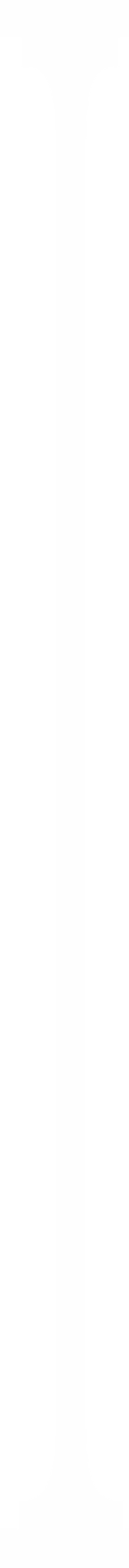 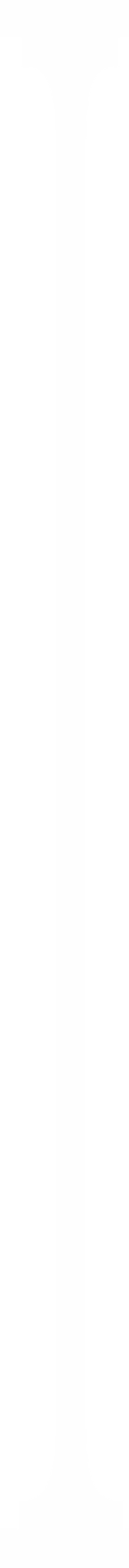 From ‘what are we doing!?’ to ‘Done and done!
Realenn Watters and Luke Massee
Associate Directors of Outreach
Alumni Relations
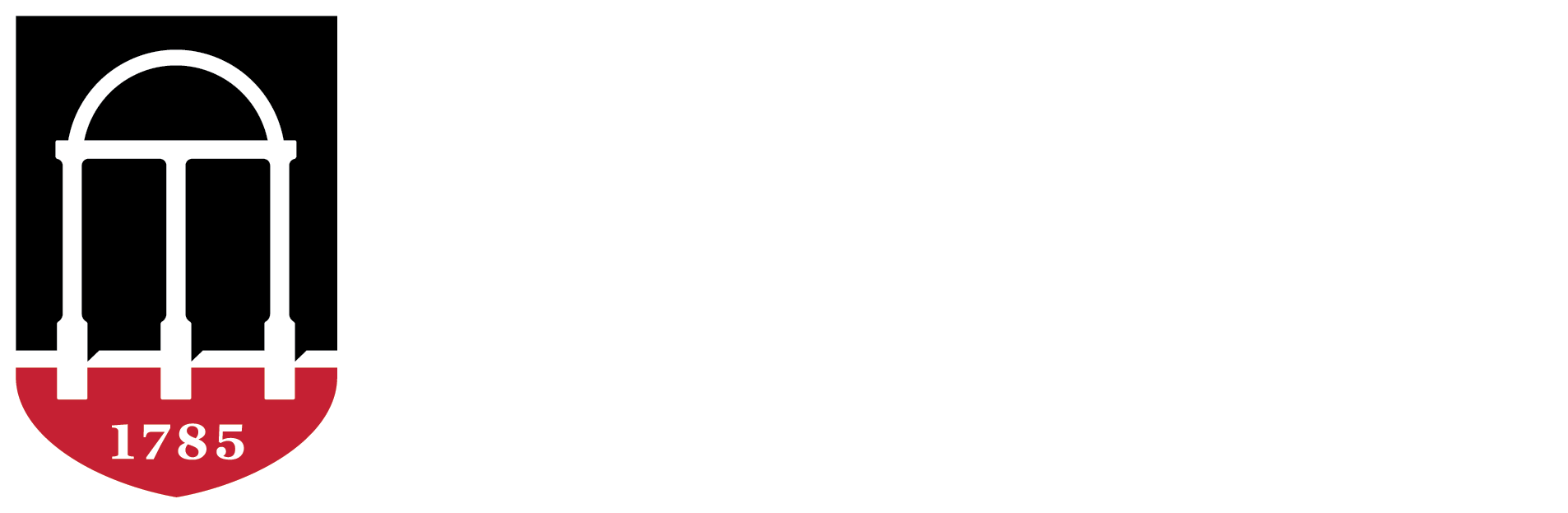 Why do we facilitate 
alumni events?
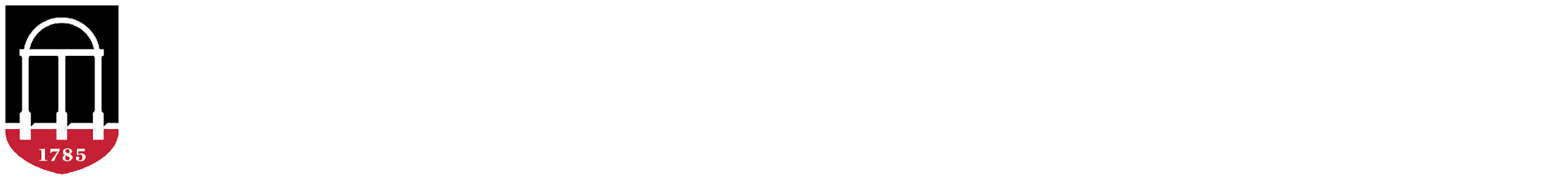 [Speaker Notes: What are the many different reasons we facilitate events? Networking/Connection, Fundraising, Education, etc.]
Now that we know why, let’s get to the how.
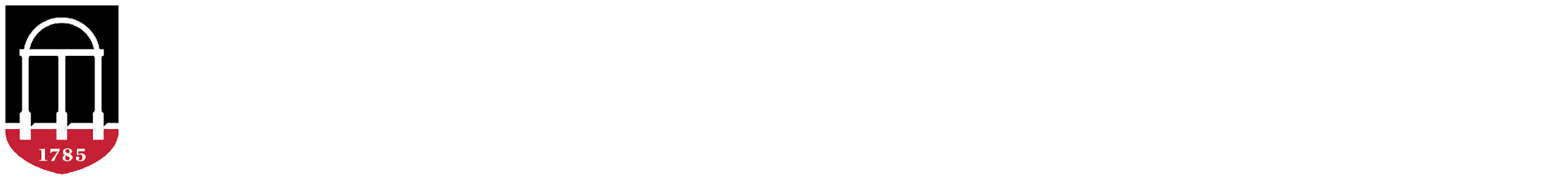 [Speaker Notes: Now that we know the “why”, let’s talk about the “how”]
Step by Step Activity
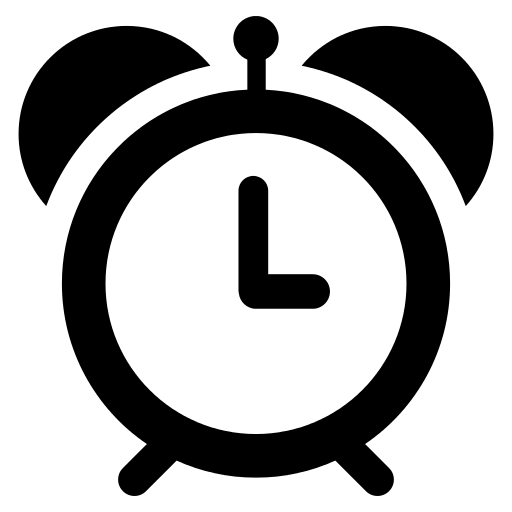 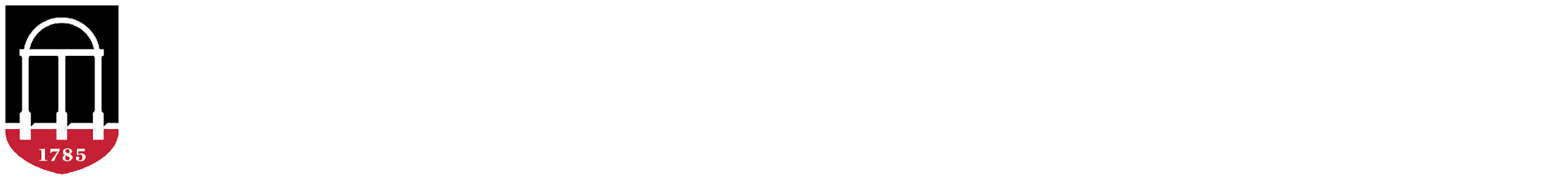 [Speaker Notes: Put the steps in order. Who does it the fastest wins….that simple.]
8 Months Prior to Event
Discussing and submitting new events for the next fiscal event at the Fall council meeting
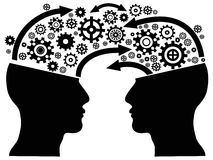 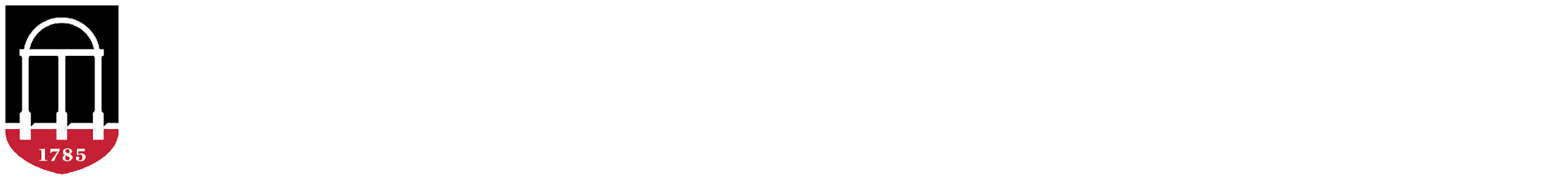 2-8 Months Prior to Event
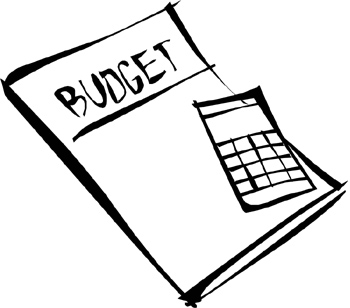 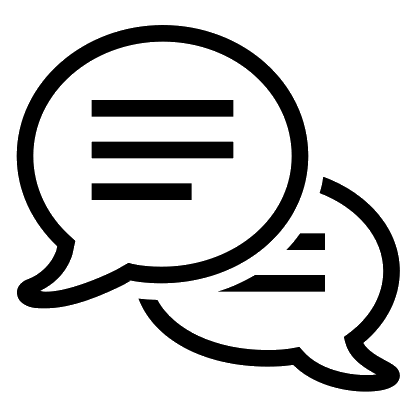 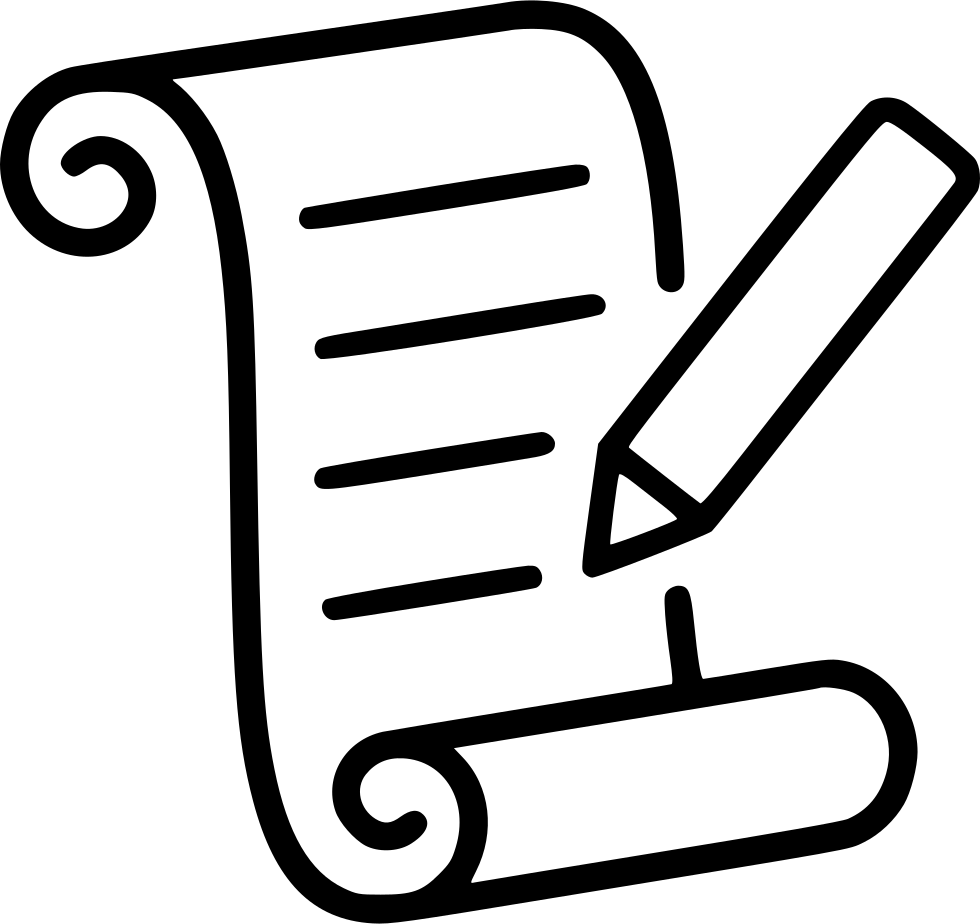 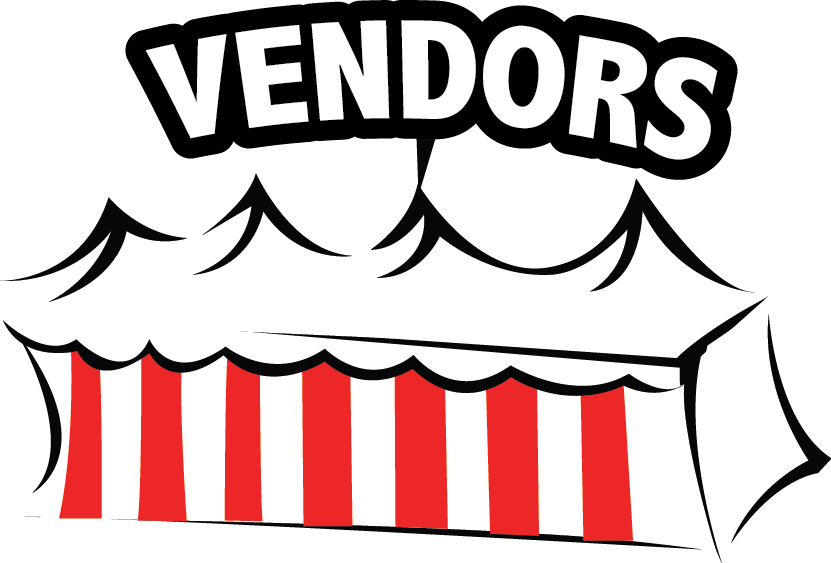 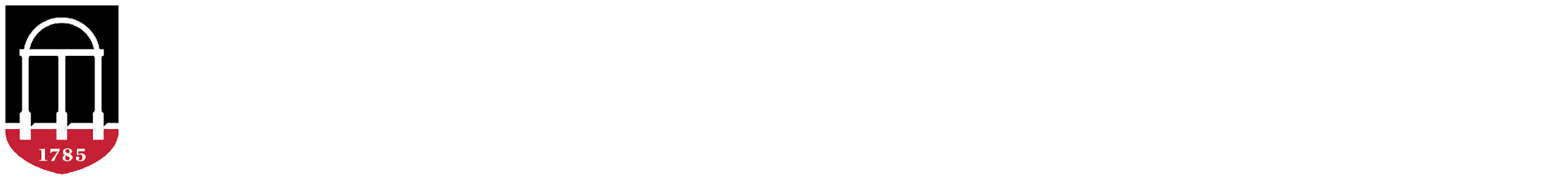 [Speaker Notes: Budget, Venue and Vendors, Communication, CONTRACTS!]
1 Week – 2 Months Prior to Event
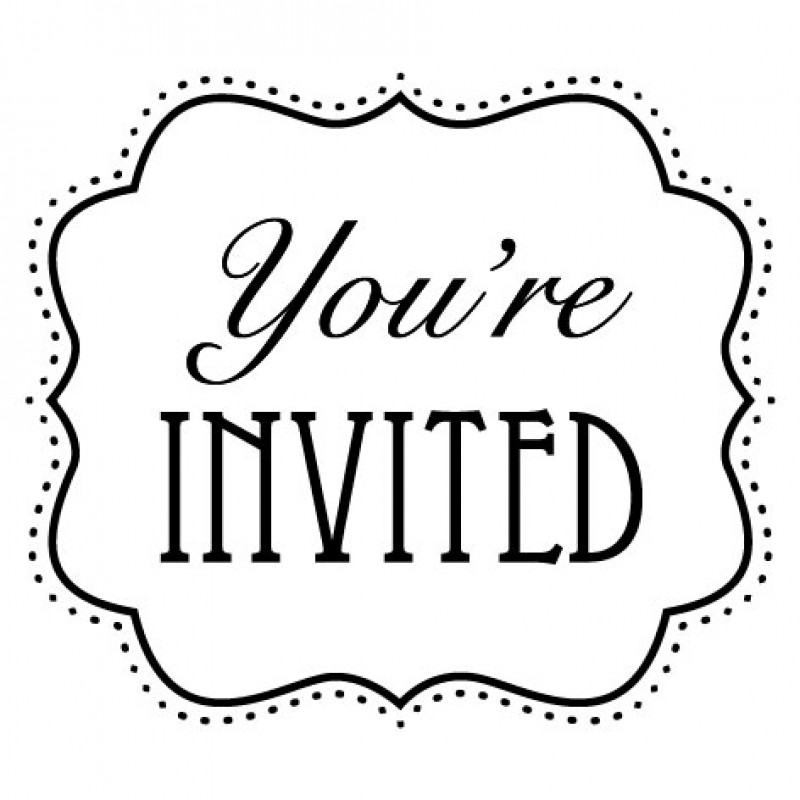 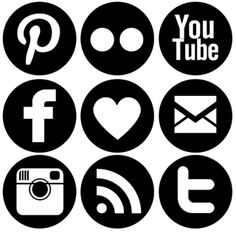 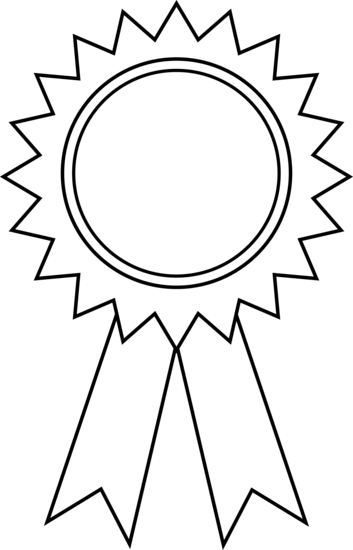 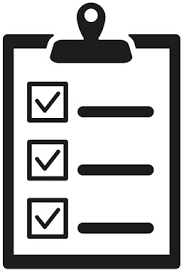 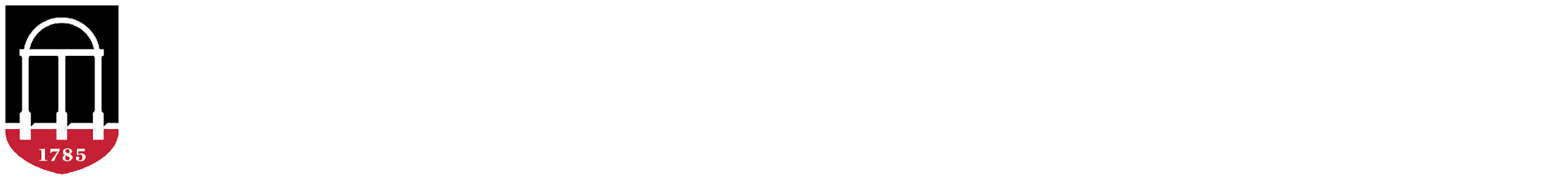 [Speaker Notes: Invitations, Timelines and Checklist, Social Media Promotion, Prizes/Giveaways]
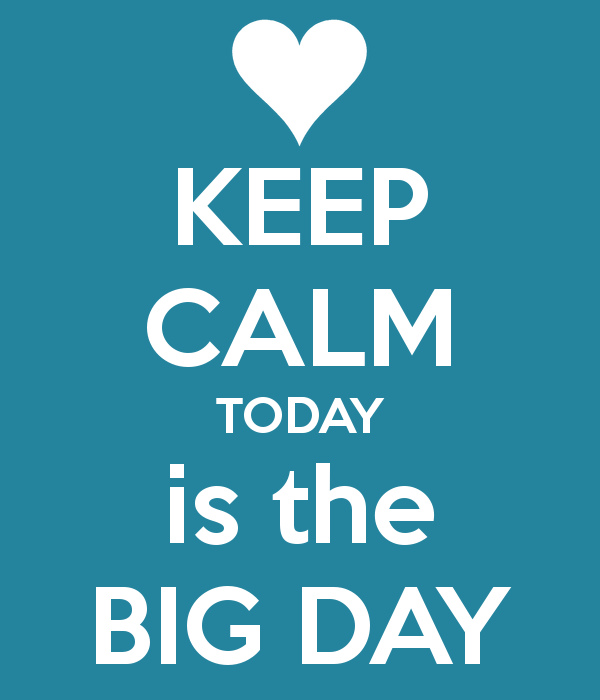 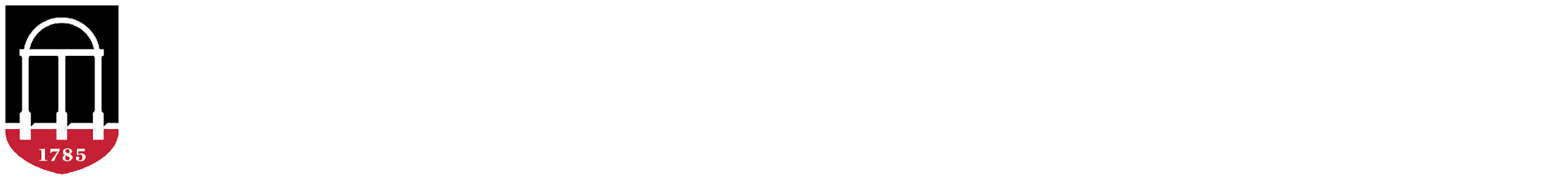 [Speaker Notes: The Event: Set-up, during the event, Take-down]
Post Event
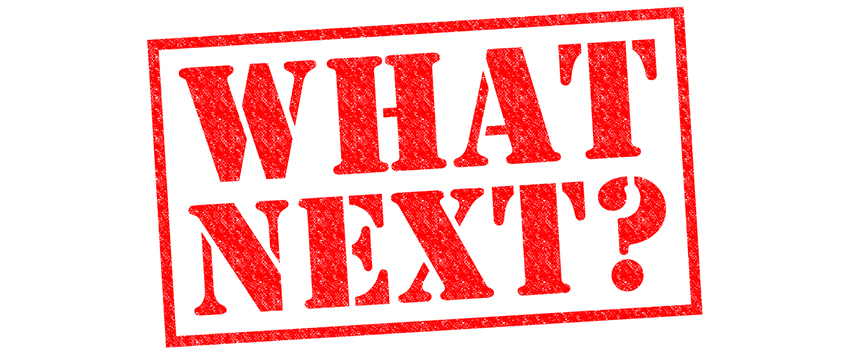 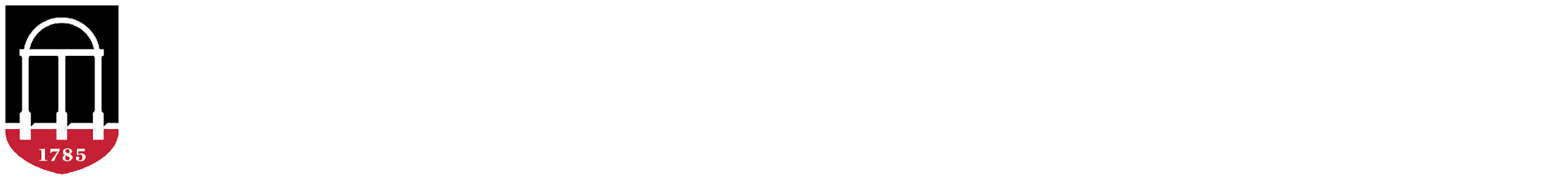 [Speaker Notes: Thank You Messages, Vendor Follow-up, Event Survey, etc.]
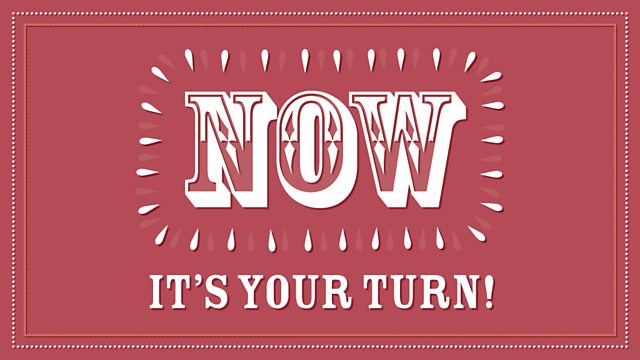 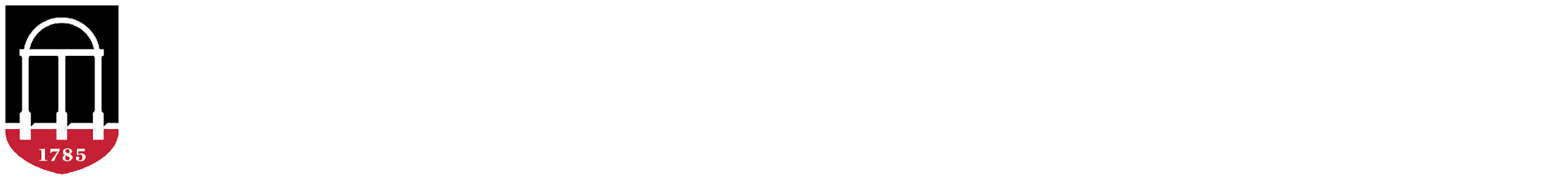 [Speaker Notes: Now its your turn. We will divide you up in groups and to plan an event. You will have 10 minutes…Good luck!]
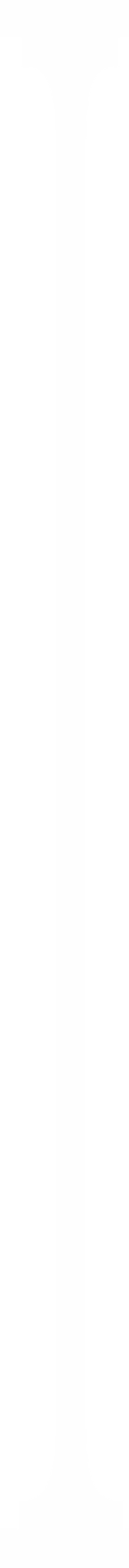 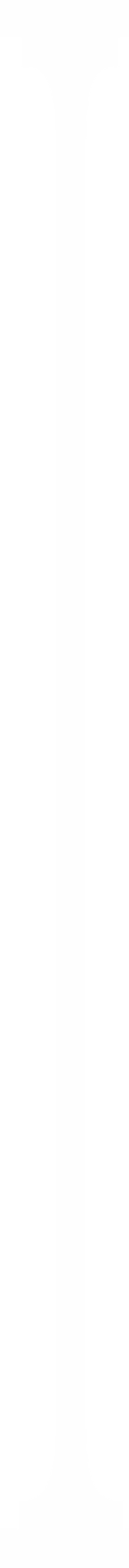 That’s All Folks!
Realenn Watters and Luke Massee
Associate Directors of Outreach
Alumni Relations

rwatters@uga.edu / lmassee@uga.edu
404.814.8820
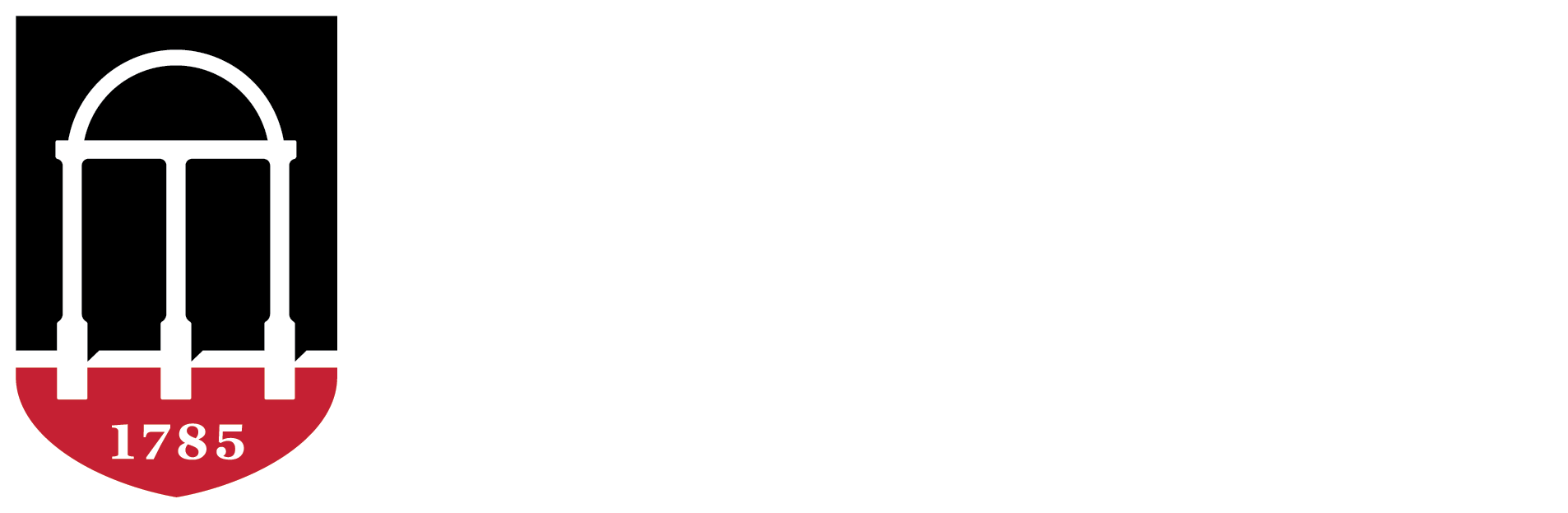 [Speaker Notes: Open floor for full q&a.]